Turniej Szkoły Podstawowej klasa 6
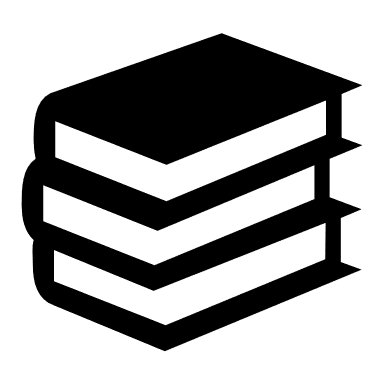 EXAMPLE
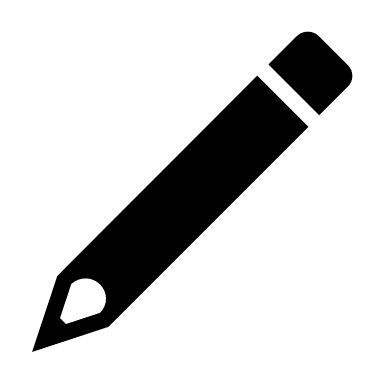 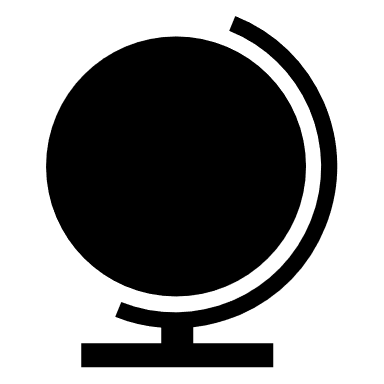 Autor: Weronika Zgoła
Zasady turnieju Przyrodniczego
Wybieracie kapitana drużyny,  który będzie chodził po punkty.
Czas na rozwiązanie zadania 45 sekund
Podnosicie rękę, gdy skończycie rozwiązywać  zadanie.
Każda drużyna rozwiązuje zadanie i zapisuje rozwiązanie na kartce.
Liderzy grup przechodzą do sąsiedniej grupy 
     i sprawdzają rozwiązania. 
Lider grupy 1			idzie do grupy 2
Lider grupy 2			idzie do grupy 3
Lider grupy 3			idzie do grupy 4
Lider grupy 4			idzie do grupy 5
Lider grupy 5			idzie do grupy 1

Na tablicy wyświetlane jest rozwiązanie.
Za każdą  poprawną odpowiedź dostajecie 1 punkt.
EXAMPLE
2. Pytanie konkursowe
Rozwiąż rebus. Wyjaśnij kto to był.
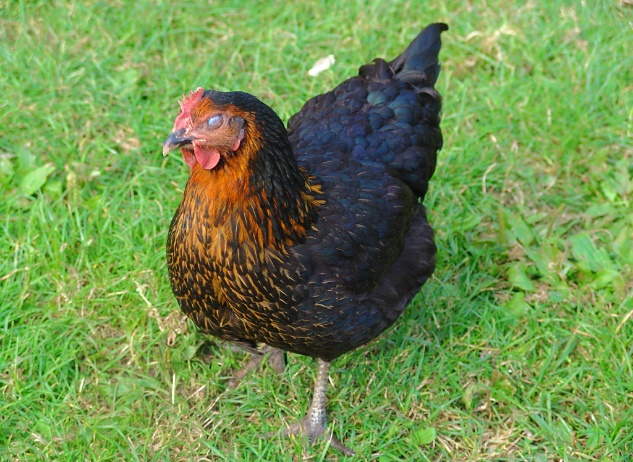 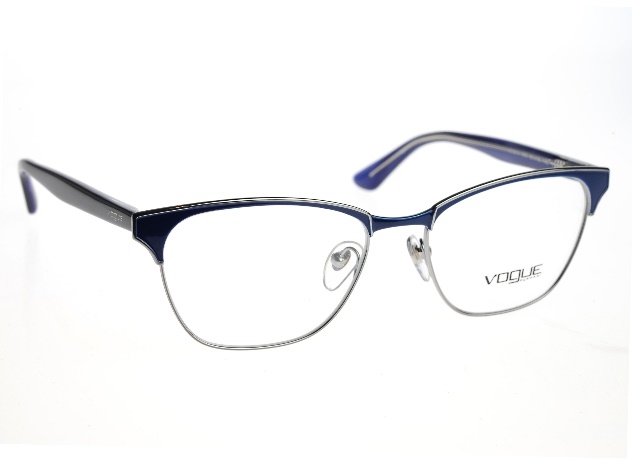 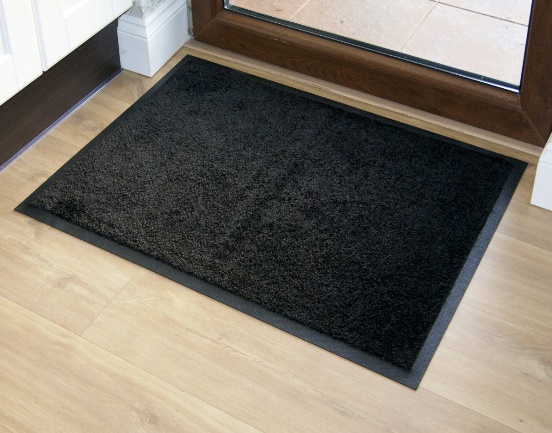 EXAMPLE
WYCIERA
RA
O      LARY
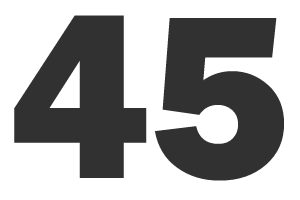 Odpowiedź
POWRÓT DO ZADAŃ
2. Odpowiedź
Odpowiedź: Kukuczka
Kukuczka był Polakiem, który zdobył koronę Himalje.
EXAMPLE
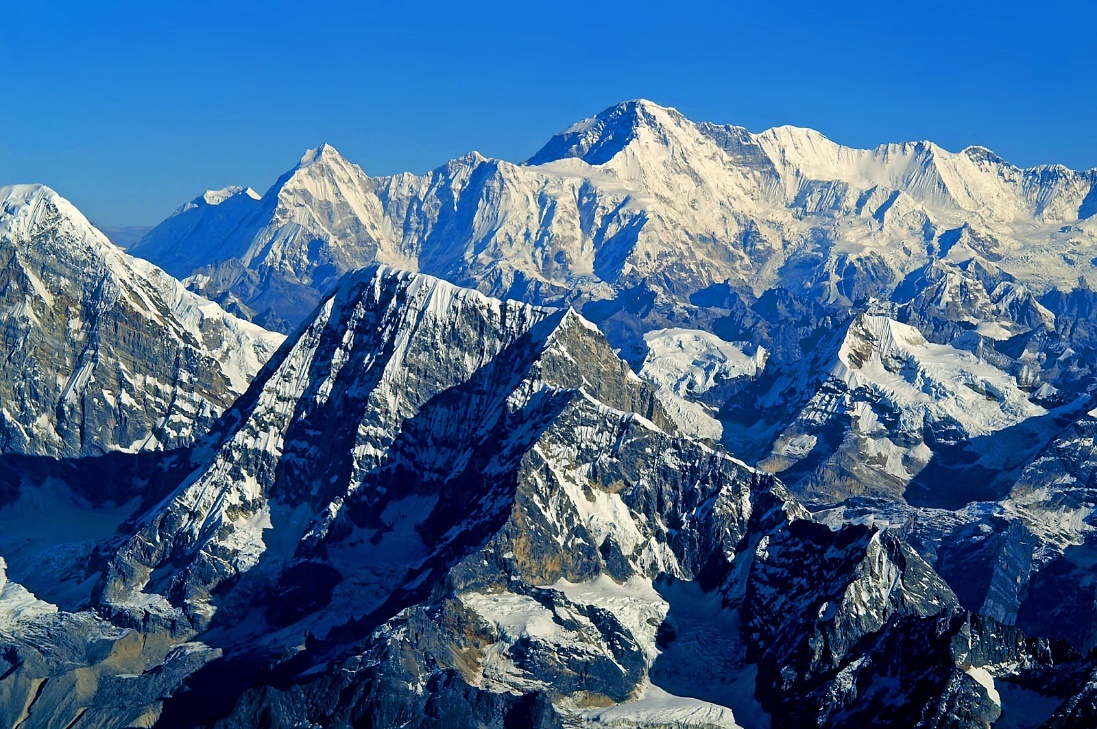 POWRÓT DO ZADAŃ
4. Pytanie konkursowe
Uzupełnij miejsca.
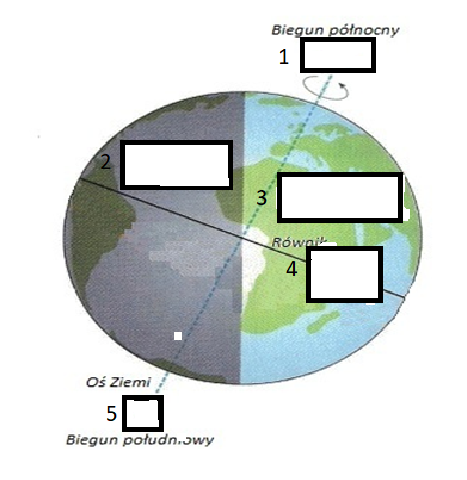 EXAMPLE
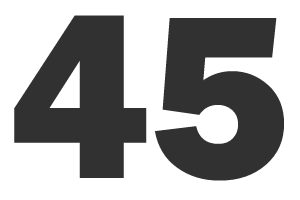 Odpowiedź
POWRÓT DO ZADAŃ
4. Odpowiedź
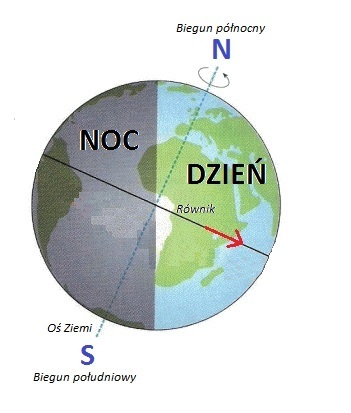 EXAMPLE
POWRÓT DO ZADAŃ
8. Pytanie konkursowe
Kto to wywnioskował? 
Pierwszy zauważył, że maszty statków wypływających w morze są z lądu najdłużej widoczne. Na tej podstawie wysunął wniosek, że Ziemia jest kulą.
EXAMPLE
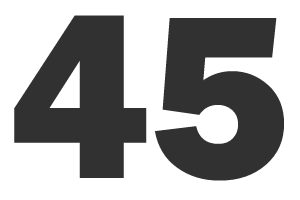 Odpowiedź
POWRÓT DO ZADAŃ
8. Odpowiedź
Wywnioskował to Arystoteles.
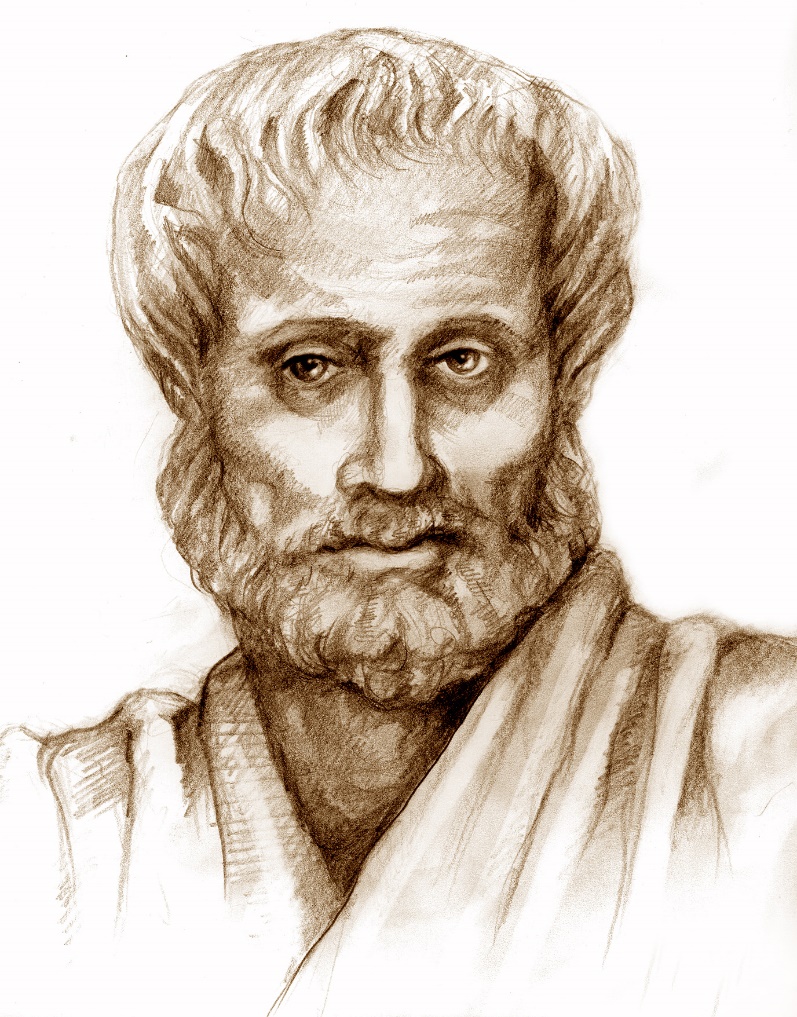 EXAMPLE
POWRÓT DO ZADAŃ
12. Pytanie konkursowe
Uzupełnij wykropkowane miejsca.
W środku ……. znajduje się najbliższa gwiazda, którą jest ……… .
Planetą znajdującą się najbliżej Słońca jest ……….. . 
Planetami sąsiadującymi z Ziemią są ……. i ………. . 
Piątą planetą od Słońca to ……… . Jest to jedna z planet gazowych.
W Układzie Słonecznym planetami gazowymi są również ……. ,
………… i Saturn.
EXAMPLE
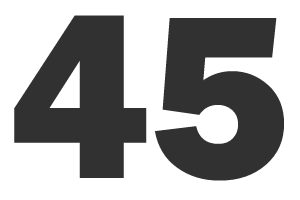 Odpowiedź
POWRÓT DO ZADAŃ
12. Odpowiedź
W środku Układu Słonecznego znajduje się najbliższa gwiazda, którą jest Słońce.
Planetą znajdującą się najbliżej Słońca jest Merkury. 
Planetami sąsiadującymi z Ziemią są Wenus i Mars . 
Piątą planetą od Słońca to Jowisz. Jest to jedna z planet gazowych.
W Układzie Słonecznym planetami gazowymi są również Neptun ,
Uran i Saturn.
EXAMPLE
Wierszyk na zapamiętanie: Moją Wolę Znaj Matole Jak Się Uprę Nie
POWRÓT DO ZADAŃ
24. Pytanie konkursowe
Jakie krajobrazy pustyń wyróżniamy? (podajcie również ich inne nazwy)
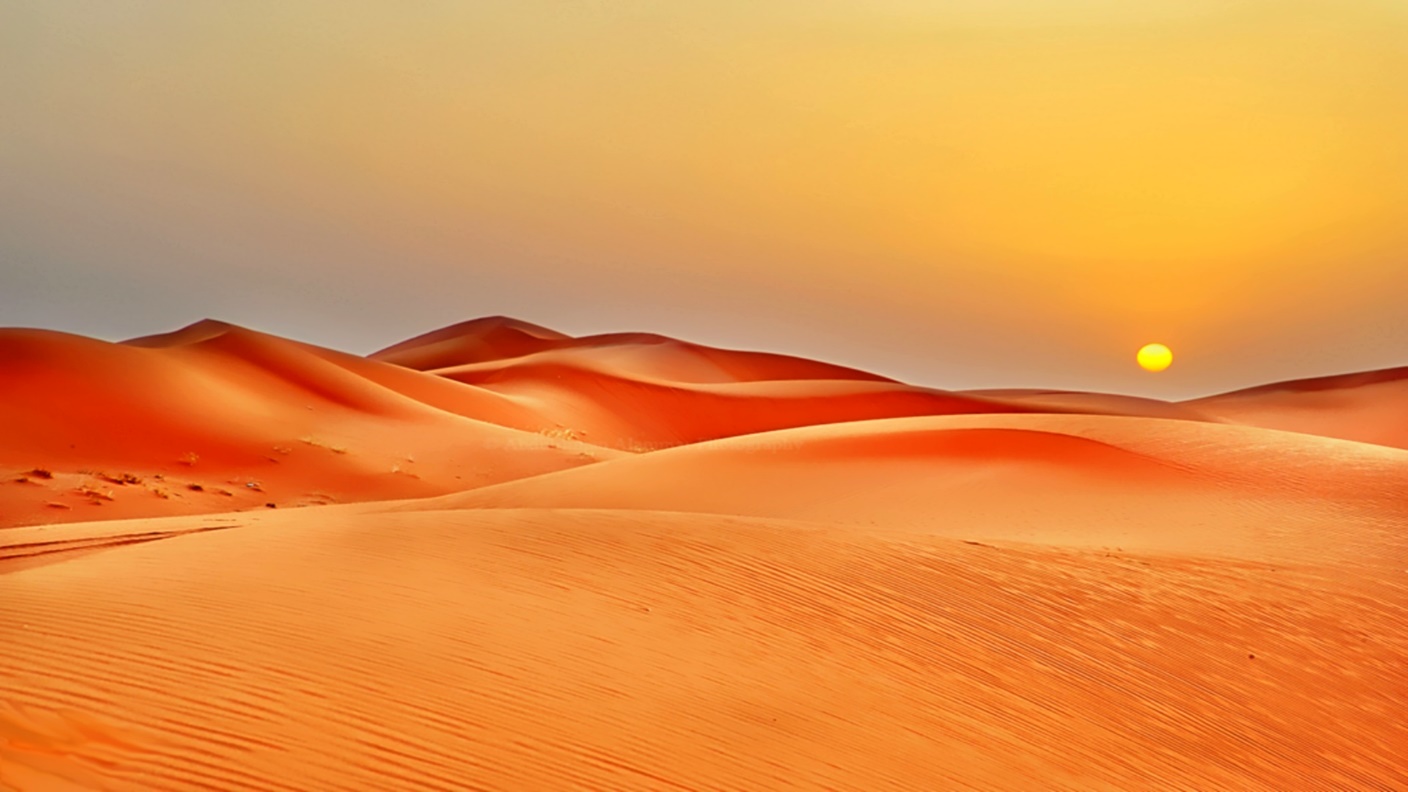 EXAMPLE
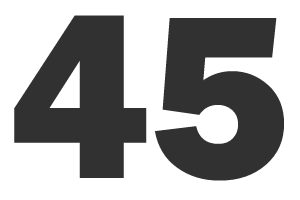 Odpowiedź
POWRÓT DO ZADAŃ
24. Odpowiedź
Wyróżniamy trzy typy pustyń:
Pustynia Kamienista (Hamada)
Pustynia Żwirowa (Seir)
Pustynia Piaszczysta (Erg)
EXAMPLE
POWRÓT DO ZADAŃ